Measuring pH & Buffers
Outcomes
Apply the relationship pH = -log[H+] to calculate the pH of:
Strong acid solutions
Strong base solutions
The resulting solution when strong acid-base solutions are mixed
Apply the relationship between pH and temperature
Describe and explain the conjugate nature of buffer solutions
Explain using Le Chatelier’s Principle how buffers respond to the addition of H+ and OH-
Explain qualitatively the concept of buffering capacity
Measuring pH
Approximate measure of pH using pH paper or Universal Indicator
More precise measurements is a pH meter (based on voltage) – accurate to 0.1 of a pH unit
pH calculations
It is possible to calculate the pH of a solution of a strong acid or base when given the concentration
A strong acid or base is one that when dissolved in water produces free, mobile, independent ions; in other words it is fully dissociated. 
This means the concentration of the H+ ions or the OH- ions can be calculated
pH = -log[H3O+]
Examples
What is the pH of a 0.001 molL-1 solution of nitric acid?
HNO3(aq) + H2O(l)  H3O+(aq) + NO3-(aq)
1 mol of HNO3 forms 1 mol of H3O+
[H3O+] = 0.001 molL-1
pH = -log [H3O+] 	= -log(0.001)	= 3
What is the pH of a 0.1 molL-1 solution of potassium hydroxide?
KOH(s) + aq  K+(aq) + OH-(aq)
1 mol of KOH produces 1 mol of OH-
[OH-] = 0.1 molL-1
Kw = [H3O+][OH-]	 =	 1 x 10-14
[H3O+] = 1 x 10-14 / 0.1	= 1 x 10-13
pH = -log[H3O+]	= -log(1 x 10-13)	= 13
What is the pH of a 0.0561 molL-1 solution of HCl?


What is the pH of a 0.00750 molL-1 solution of Mg(OH)2?
Resulting solutions and pH
The steps involved in a calculation of the pH of a mixture of a strong acid and a strong base are:
Calculate the amount in mole of H3O+ in the acid solution and the amount in mole of the OH- in the base solution before any reaction happens
Assuming the H3O+ and the OH- react in a 1:1 mole ratio, 		H3O+ + OH-  H2O, determine what is in excess
Calculate the amount in mole of excess H3O+ or OH-
Using the new volume if the mixed solution, calculate the concentration of excess H3O+ or OH-
Determine the pH of the solution using previous method
Example
10.0 g of calcium hydroxide is added to 200 mL of 0.400 molL-1 HCl. Calculate the pH of the resulting solution (assume that the volume does not change).
n(Ca(OH)2) = m(Ca(OH)2) / M(Ca(OH)2) = 10.0 / 74.096 	= 0.1350 mol
1 mol Ca(OH)2 forms 2 mol OH-
N(OH-) = 0.2700 mol
c(HCl) = n(HCl) / V(HCl solution) 
n(HCl) = (0.200)(0.400) = 0.0800 mol
1 mol HCl will form 1 mol H3O+
n(H3O+) = 0.0800 mol
H3O+(aq) + OH-(aq)  2H2O(l)
Mol of OH- remaining = 0.2700 – 0.0800 = 0.19000 mol
c(OH-) = n(OH-) / V(final solution) = 0.1900 / 0.200 		= 0.9500 molL-1
Kw = [H3O+][OH-] = 1.0 x 10-14
[H3O+] = 1.0 x 10-14 / 0.9500 = 1.053 x 10-14
pH = -log[H3O+] = -log(1.053 x 10-14) = 13.98
pH and temperature
The self ionisation of water is represented as
H2O(l) + H2O(l)  H3O+(aq) + OH-(aq); Kw = 1 x 10-14 at 25°C
The reaction of an acid and a base is exothermic 	(ΔH = negative)
Thus the ionisation of water must be endothermic			(ΔH is positive)
For this equilibrium system, an increase in temperature favours the endothermic reaction (the forward reaction), and would result in an increase in the equilibrium constant
This means that for the self-ionisation reaction of water, at a temperature above 25°C, the values of Kw must be greater than 1.0 x 10-14
At temperatures below 25°C, Kw values must be smaller
Buffered Solutions
A buffered solution is one that resists a change in its pH even when a strong acid or base is added to it
For example, when 0.01 mol of HCl is added to 1Litre of pure water, the pH changes from its initial value of 7 to 2, a change of 5 pH units
However when 0.01 mol of HCl is added to a solution containing both 0.1 molL-1 acetic acid and 0.1 molL-1 sodium acetate, the pH changes from an initial value of 4.74 to 4.66, a change of only 0.08 pH units
Buffered solutions are vitally important to living organisms whose cells can survive only a narrow range of pH
For humans to survive, the pH of blood must be maintained between 7.35 and 7.45
This narrow range is maintained by several different buffering systems
A solution is buffered by the presence of a weak acid and its conjugate base or a weak base and its conjugate acid
Consisting of a mixture of a weak acid and its conjugate base, often in equimolar amounts, a buffer solution is able to react with H3O+ introduced by addition of an acid, or OH- introduced by addition of a base
An example of a buffered solution is an aqueous solution that contains acetic acid and sodium ethanoate. The sodium ethanoate is a salt that furnishes ethanoate ions 
CH3COOH,		Na+, 	CH3COO-
What happens when HCl is added?	
The ethanoate ion has a strong affinity for H+ ions, this means that the ethanoate ions and the hydrogen ions do not exist together in large numbers, so ethanoic acid is produced; thus the H+ from the added HCl does not accumulate
H+ + CH3COO-  CH3COOH
What happens when a strong base is added (NaOH)?
Production of OH- ions
The OH- ions react with the ethanoic acid to form water and the ethanoate ion
CH3COOH + OH-  H2O + CH3COO-
This happens because, although CH3COO- has a strong affinity for H+, OH- has a much stronger affinity for H+, thus can remove H+ ions from acetic acid molecules
Buffered Solutions
Consider a buffer containing the acidic HA and its conjugate base A-  (Note: this will be an acidic buffer system)
Each species is prepared to have a high concentration.  An equilibrium will be established as follows:
HA    +    H2O    ⇄   H3O+   +    A-
The addition of a strong acid would increase the H3O+ concentration and cause a shift to the left, minimising the change to pH.  
	The A- is acting as a ‘sink’.
The addition of a strong base would decrease the H3O+ concentration and cause a shift to the right, minimising the change to pH.
	The HA is acting as a ‘sink’.
Buffer Capacity
The ability of a buffer to neutralise excess acid or excess base without a large change in the pH is known as its buffer capacity
It is a measure on how much acid or base can be added without a dramatic change in pH
To have a high buffer capacity, it should have a high concentration of both the weak acid and the weak base. The most effective buffer(the one with the greatest buffer capacity) is one in which the concentrations are both high and equal
Characteristics of a Buffer
The solution contains a weak acid HA and its conjugate base A-
The buffer resists changes in pH by reacting with added  H+ or OH- so these ions do not accumulate
Any added H+ reacts with the base A-				H+(aq) + A-(aq)  HA(aq)
Any added OH- reacts with the weak acid HA			OH-(aq) + HA(aq)  H2O(l) + A-(aq)
Blood as a buffer system
The three major buffer systems in the bloodstream involve HCO3-/H2CO3/CO2, HPO42-/H2PO4- and proteins 
Respiration is the most common process that effects pH due to the formation of CO2 which is acidic
Blood maintains the narrow pH range with the aid of the carbonic acid/hydrogen carbonate buffer system
This buffer system operates by eliminating excess H+ by the reaction with the weak base HCO3-
Any excess OH- is neutralised by reacting with the weak acid H2CO3
Blood as a buffer system
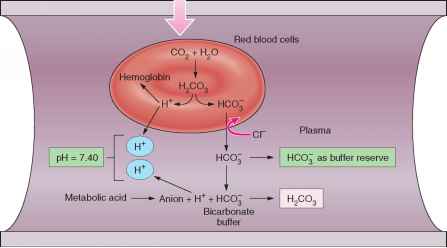 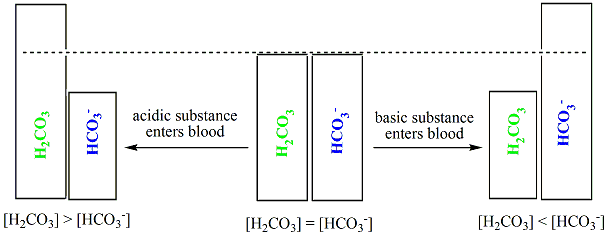 HCO3-(aq) + H+(aq)  H2CO3(aq)
H2CO3(aq) + OH-(aq)  H2O(l) + HCO3-(aq)
CO2(g) + H2O(l)  H2CO3(aq)
H2CO3(aq)  H+(aq) + HCO3-(aq)
C6H12O6(s) + 6O2(g)  6CO2(g) + 6H2O(l) + energy
The increased rate of consumption of sugars, by increased cellular respiration leads to an increase in CO2
By Le Chatelier's Principle, the equilibrium reaction produces more H2CO3 to partially counteract the concentration of CO2
This results in the formation of more H+ and hydrogen carbonate ions ( lower pH)
The brain then responds to tell the body to relax and breathe deeper to exhale more CO2, which reverses the process, returning the blood to a higher pH